Dr Myfanwy Davies, University of Bangor
Dr Sue Clayton, University of Bangor
Dr Gelareh Roushan, University of Bournemouth
Prof Lynn Nichol, University of Worcester
Exploring complex identities in accounts of success and negotiating management roles among mid-career, senior academics
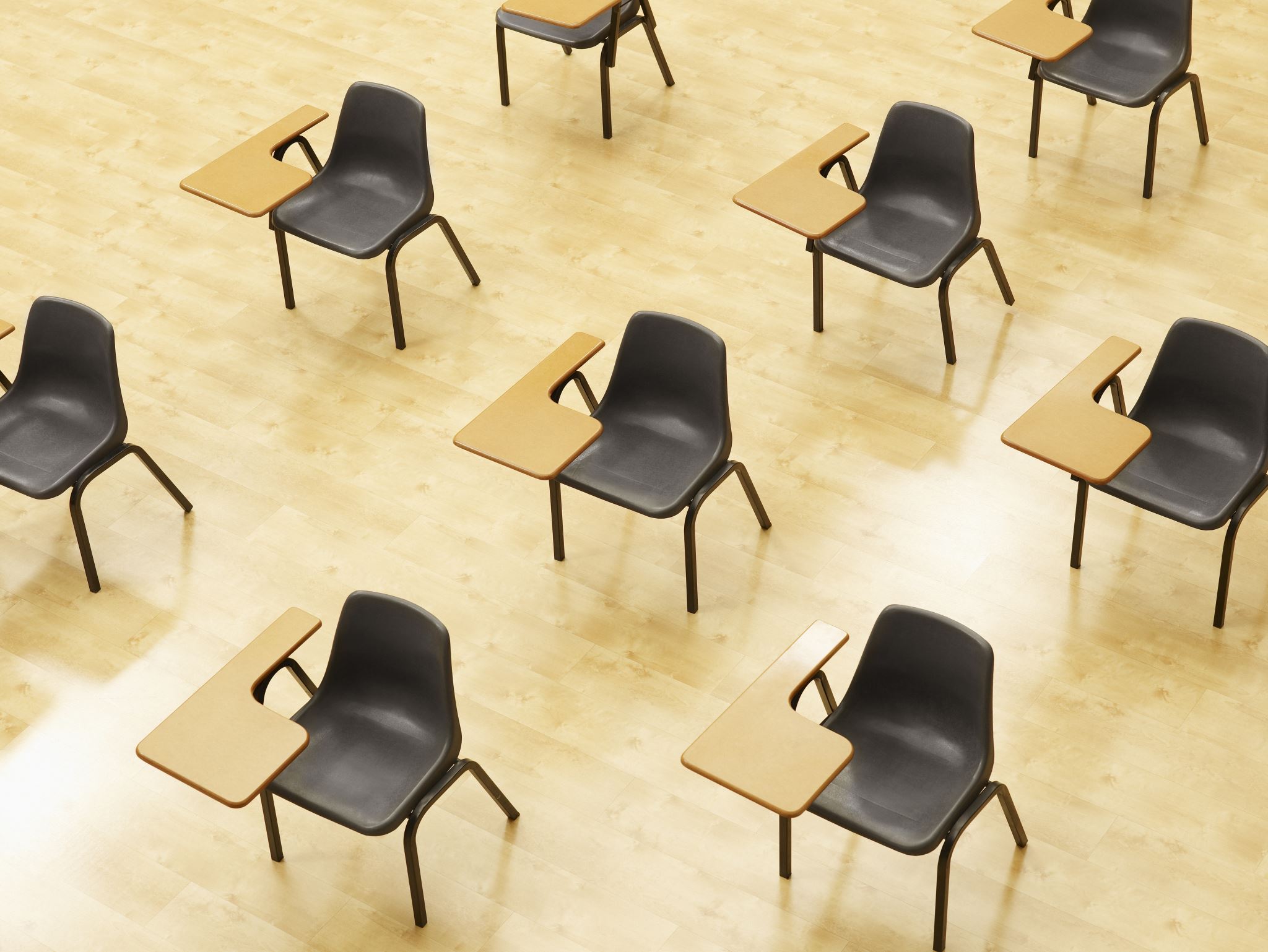 Who am I and how should I act? – Phase 1 and 2
A practitioner-led study in UK Universities
Phase 1 - focused on professional identities of Heads of School (academic middle management) and Directors of Professional Services and negotiating multiple lines of accountability

Phase 2  - expanded sample with a focus on personal identity with arising themes around management roles, mid-level precarity, multiple accountability, recognition and voice
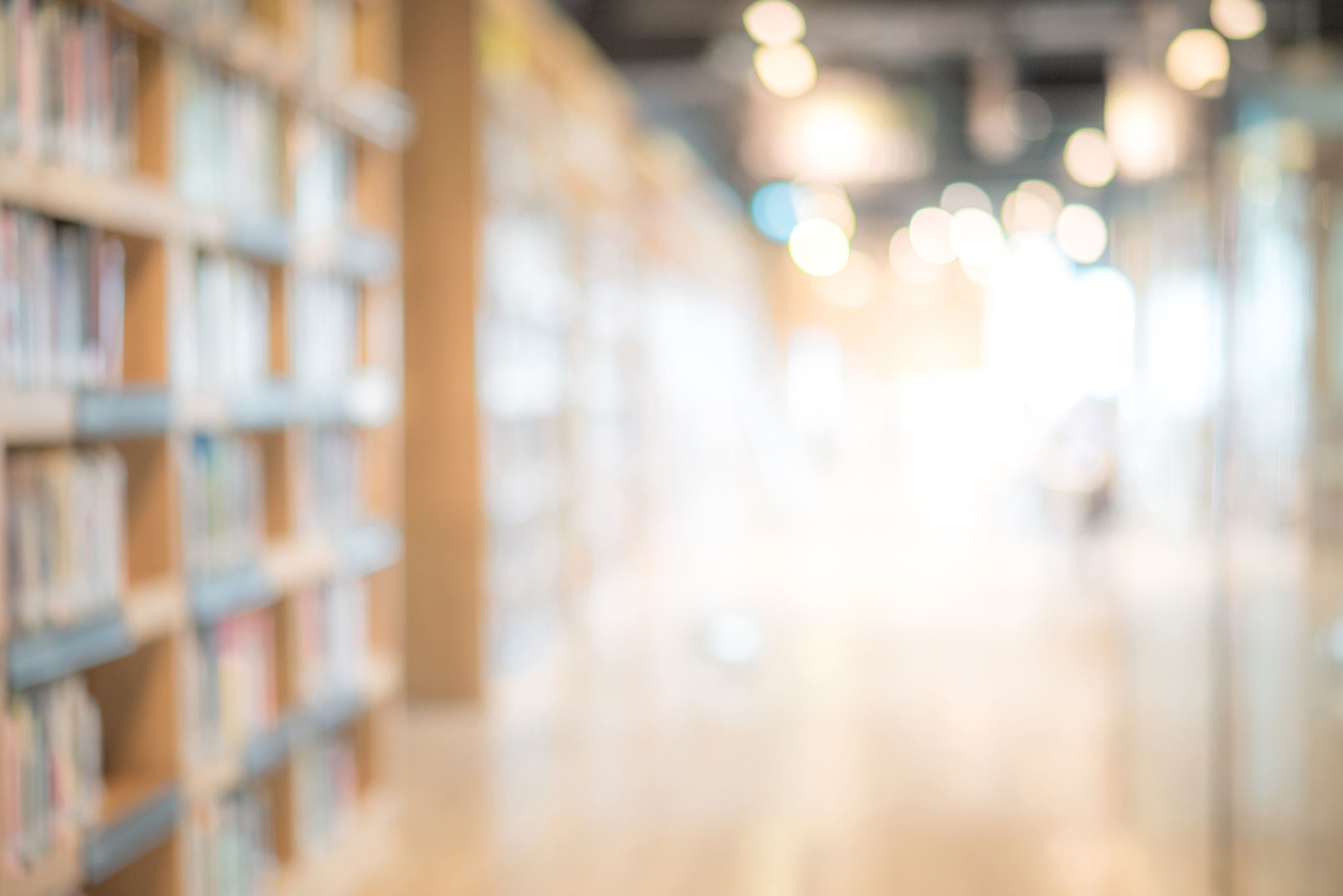 Research Context
Traditional, non-specialist institution with a strong teaching performance measured through REF and QAA Reviews
Strong research profile measured by REF
Very low staff turnover
Ambitious student growth targets through new programme design during Phase 1
Growth in fixed term adjunct and cross university roles to support the University Executive during the development of new programmes
Rotating tenure for middle-management roles
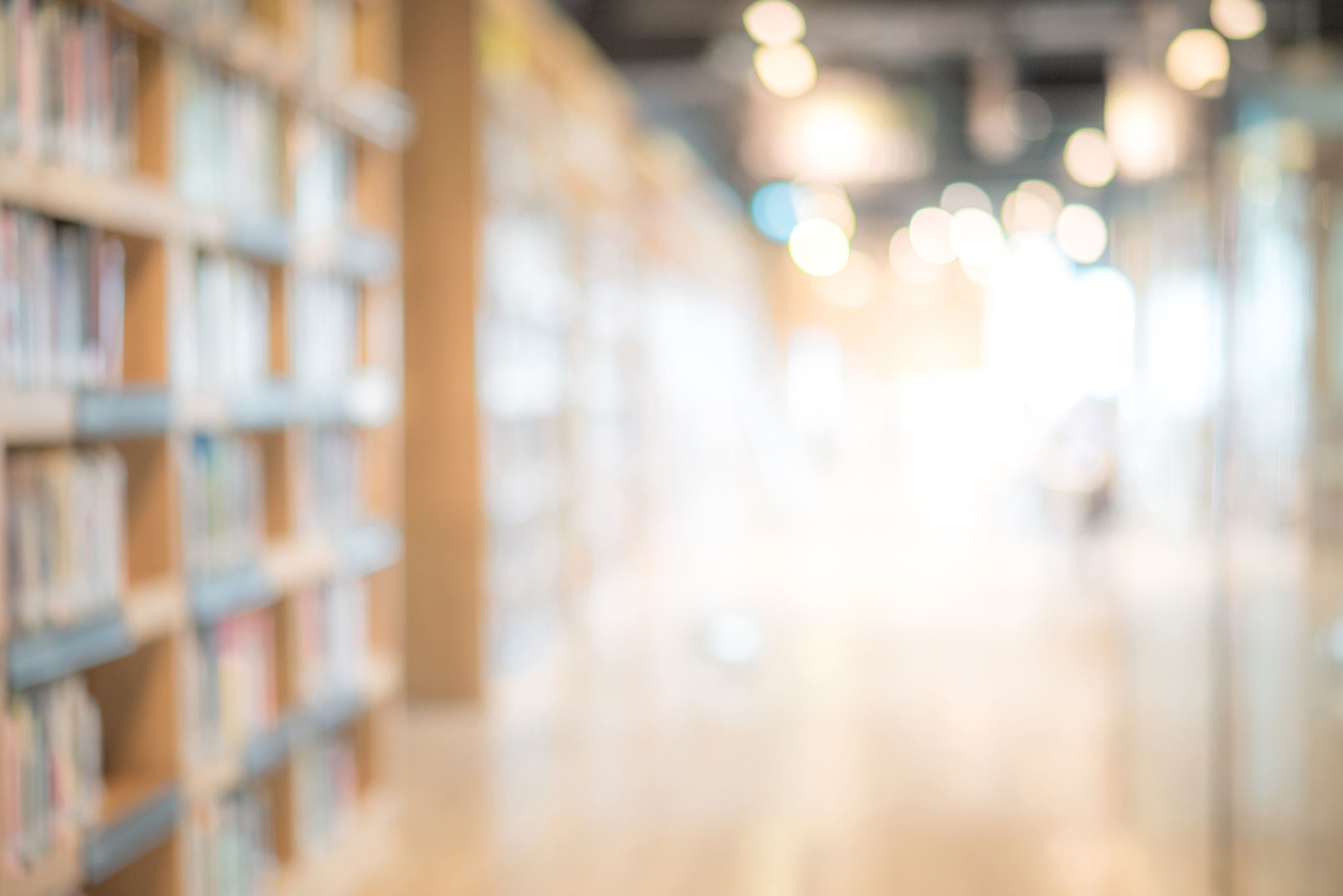 Focus of our study
A criticism of the literature on identity is that it is ambiguous and lacks practical applicability
To explore how participants describe their work and how they represent their working selves
To explore experiences and approaches taken to the core activities of research, teaching and management
To explore career trajectories and perceptions of work
To identify common experiences and responses to enable institutions to better support mid-level academics.
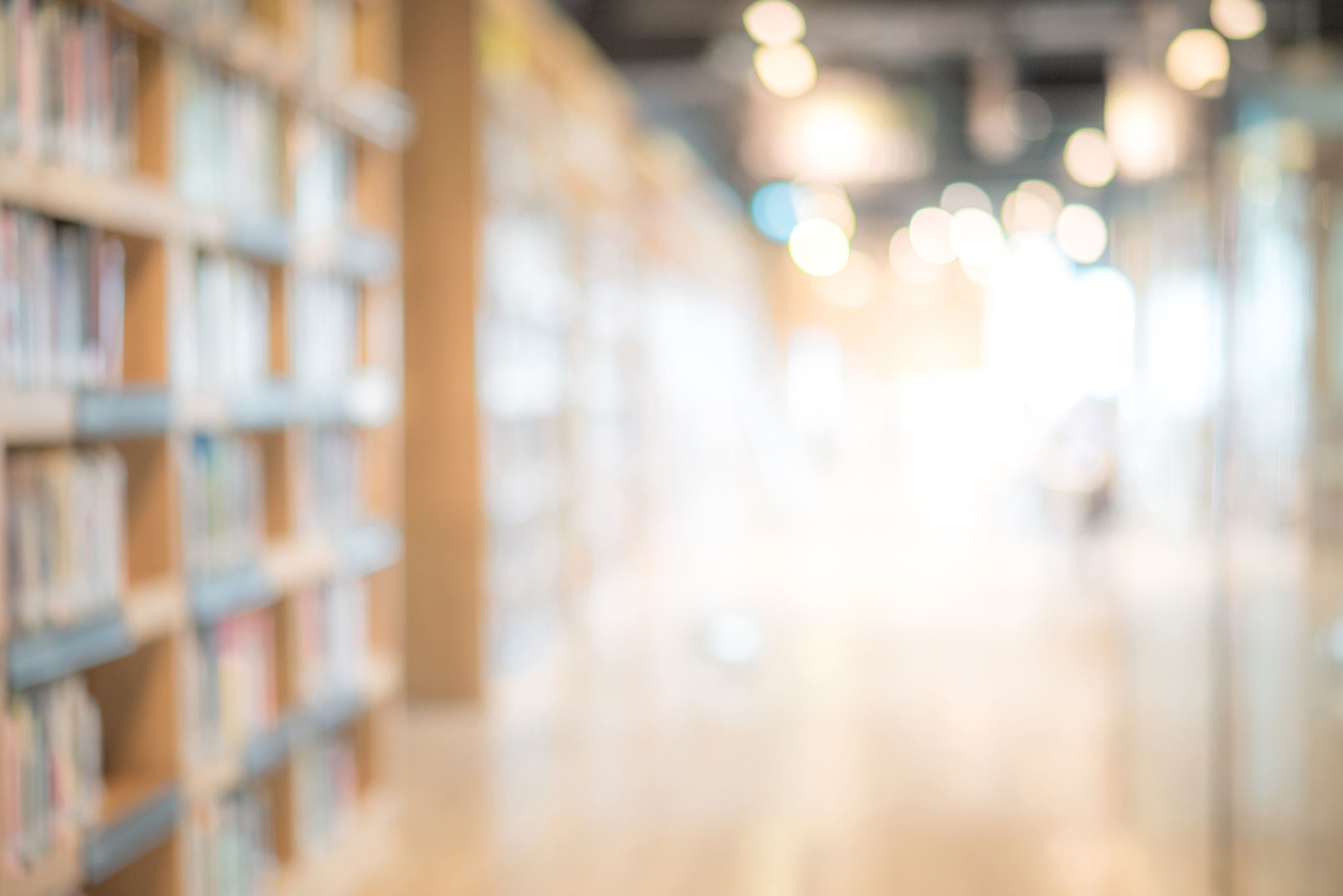 Methods
12 new interviews since Phase 1 (Total 36)
“Conversations with purpose” with more depth and shared understanding than is usual in one-to-one interviews
Interviews were conducted by someone who has a “past, present and future at the institution” 
6 heads of school and 6 with participants with cross-university roles
To help preserve anonymity we avoided collecting demographic data 
Thematic analysis of the data
Trajectories to mid-career success - unplanned
“..it was never a conscious decision. I literally grew up in that world where nobody ever went to university, either school or neighbourhood. It just wasn't on the radar. In fact, I was the first to stay on and do a levels…So I did, you could still just about get grants as well, which was which was a big bonus. And there was no fees again, in a kind of working class culture, you are instantly worried about debt and, and where that will lead you …. Again, you never thought about or go on and do a master's a kind of want to do PhD. But then I was encouraged to do so. And then the opportunity arose to be a research assistant, and they paid me and they waived the fees for the PhD. So again, I'm thinking, Oh, this is great… My plan was to go as far as I could before I got kicked out”
Trajectories to mid-career success - an innovative and creative place
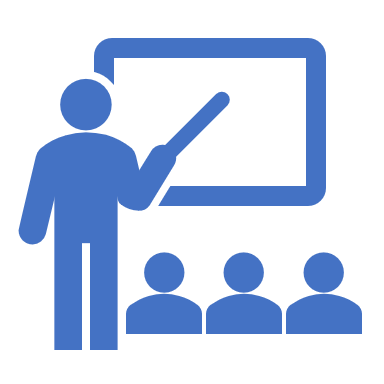 I think I just always followed what my passion was. And I knew at the end of my undergraduate degree, I didn't really want it to stop. I wasn't ready to be finished. And I'd kind of quite enjoyed the research side of things. And so I suppose that was when I started to think about maybe a PhD

People working  [at the university] seemed to be much more creative than other people. To have a particular direction. I didn’t know what I wanted to do but I wanted to be part of that
Who am I? – Heads of School
Collaborative and collective experience and language
Working with allies
Leading staff
Promoting a shared understanding of the school’s needs
Coaching
Who am I? – Cross University Roles - Activism
I saw it as an opportunity to move things along. All my research is about sustainability. It’s all about different ways to get to the same end, whether that’s protest, which is necessary and I’m glad to see young people are marching like I used to do, or whether that’s pushing an institution like ours to be an example of what we can do


Coming from my background, it’s always been part of what I believe in. In this role I can help black and minority kids do better. It is activism, I think. I want to do a lot in this role and I have the energy for it now
What should I do?
Cross-university roles – described their roles as project based and located in their ongoing interests
Adjunct roles – described their roles as insufficiently defined and insufficiently recognised
Heads of School – description of  their roles changed from phase 1 to phase 2 – now seen as relatively autonomous and focused on oversight, ensuring an effective senior team
Heads of School – tensions between teaching, research and management - with the need to remain teaching to keep contact with students and maintain research contracts
Adjunct and cross–university roles – motivation to undertake roles presented in terms of values and activism rather than career advancement.
For adjunct and cross-university role definitions of role and accountability needs to be more clearly defined
Heads of Schools – In Phase 1 where there was a University wide programme of new programme development, Heads of School described tensons between creativity and management identity.  In Phase 2 this was less important.
As in Phase 1 there is evidence of mid-career precarity in terms of expectations, accountability, recognition and future trajectory
Identity creativity and identity minimalism
Tentative conclusions and way forward
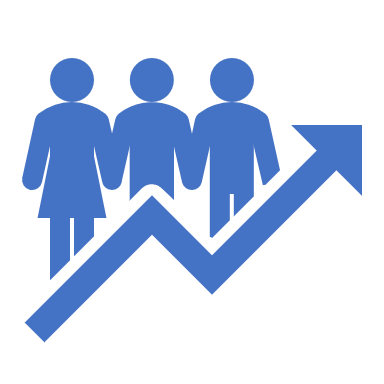 Single site study and we wish to expand to multi sites and university types to add depth and comparative aspect to our study 
Further comparative work will help us develop discussions of how HRD policy and practice can be developed in the HE Sector
Most of our participants completed their undergraduate education before the introduction of tuition fees and question whether their trajectory could now be achieved …….
Do our tentative findings resonate with your own institution and personal experience?
Interested in taking part?
Contact Myfanwy Davies myfanwy.davies@bangor.ac.uk or Lynn Nichol, l.nichol@worc.ac.uk